Ionospheric Studies Task Force (ISTF/4) Meeting




PHILIPPINES
UPDATE FOR TASK 1
(Data Collection)





February 5-7, 2014
New Delhi, India
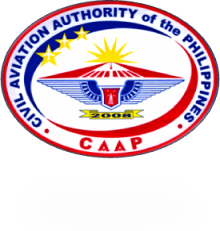 Update on Data Sources
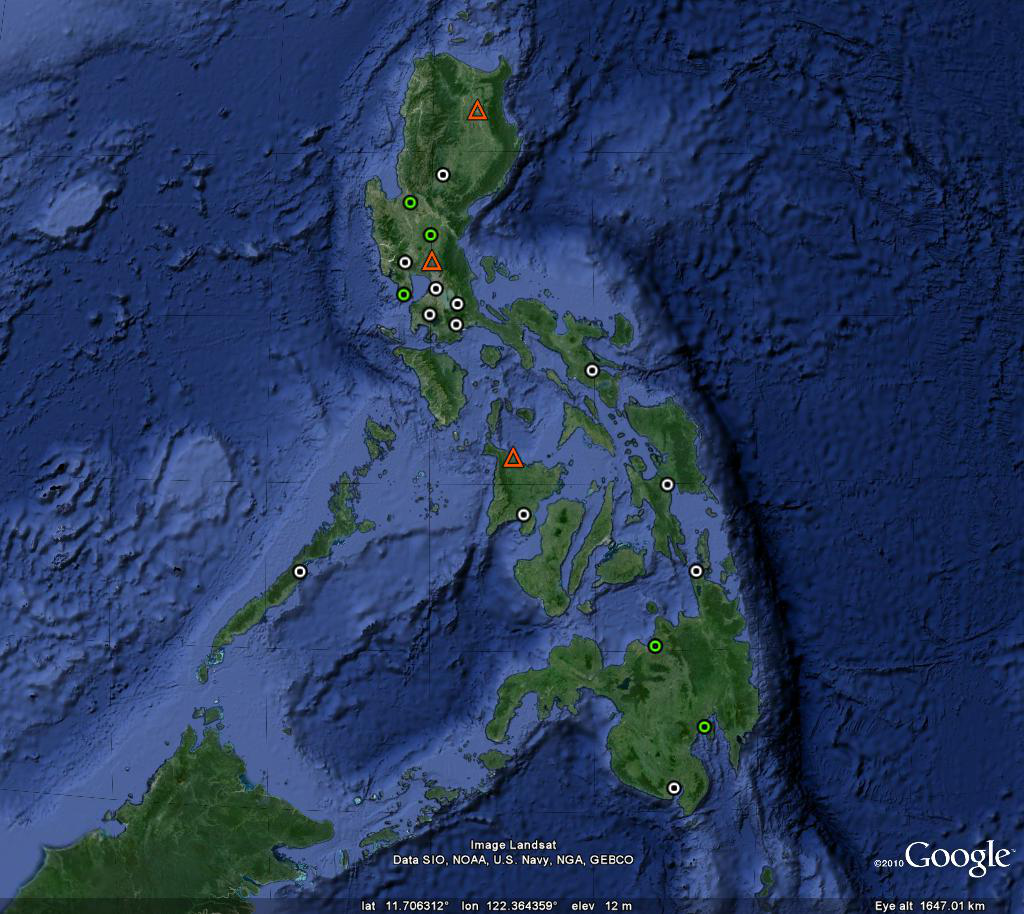 Currently Operating AGS

Total  = 17 Stations

Iono Delay Data Sources = 
12 (Leica GRX1200)
5 (Trimble Net R9)

Possible Scintillation Data Sources = 5
Each AGS are currently configured to log at 1Hz, and the data are sent every hour to the main server for archiving (24 separate data files per day per site) .

No data available yet for scintillation analysis since all AGS are configured to log at 1 Hz.

Out of the 6 planned new sites in 2013, 3 sites are already  procured and are  for installation.
- iono delay data sources

      - iono & scintillation data sources 

      - procured and for installation
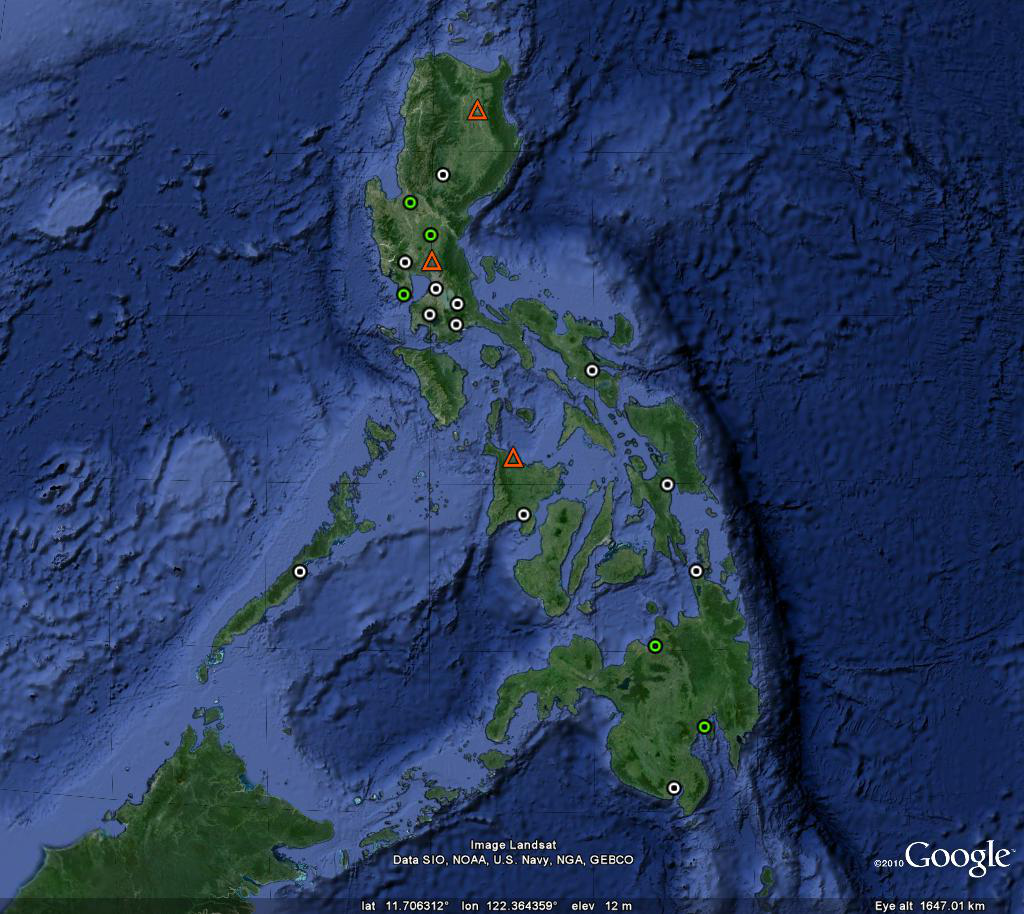 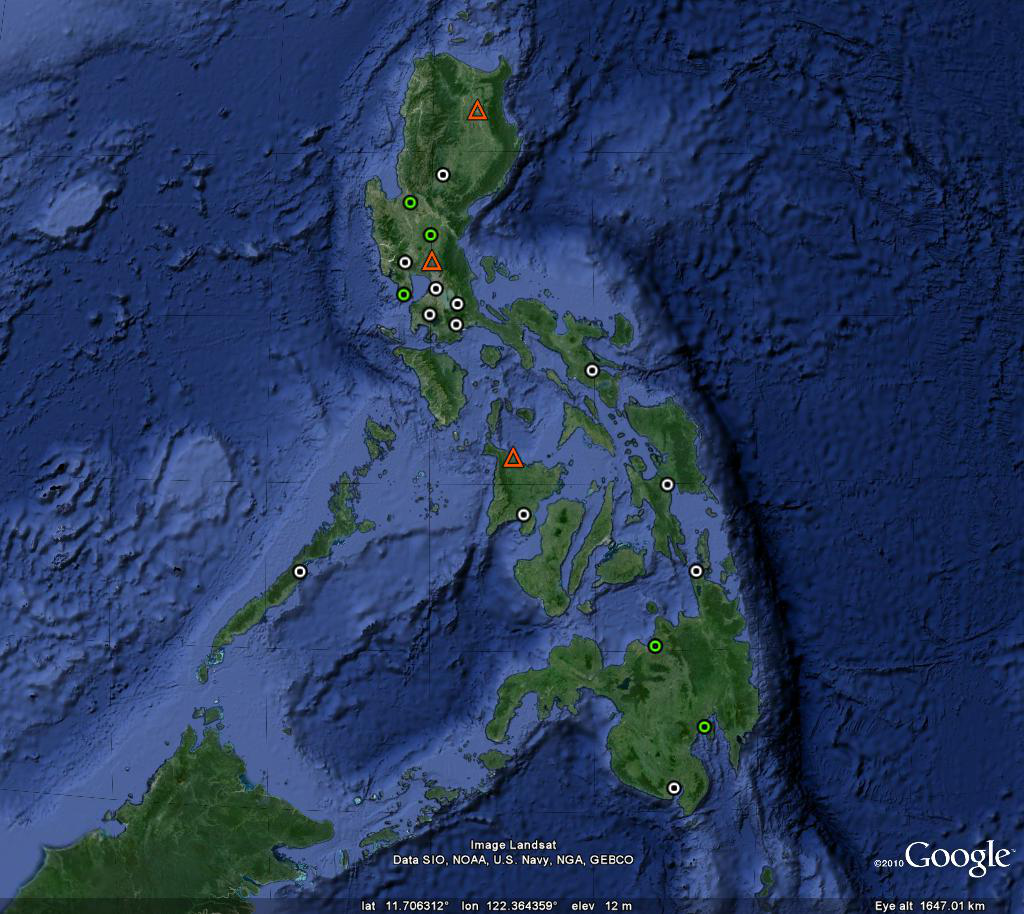 *source: National Mapping and Resource Information Agency (NAMRIA), Philippines
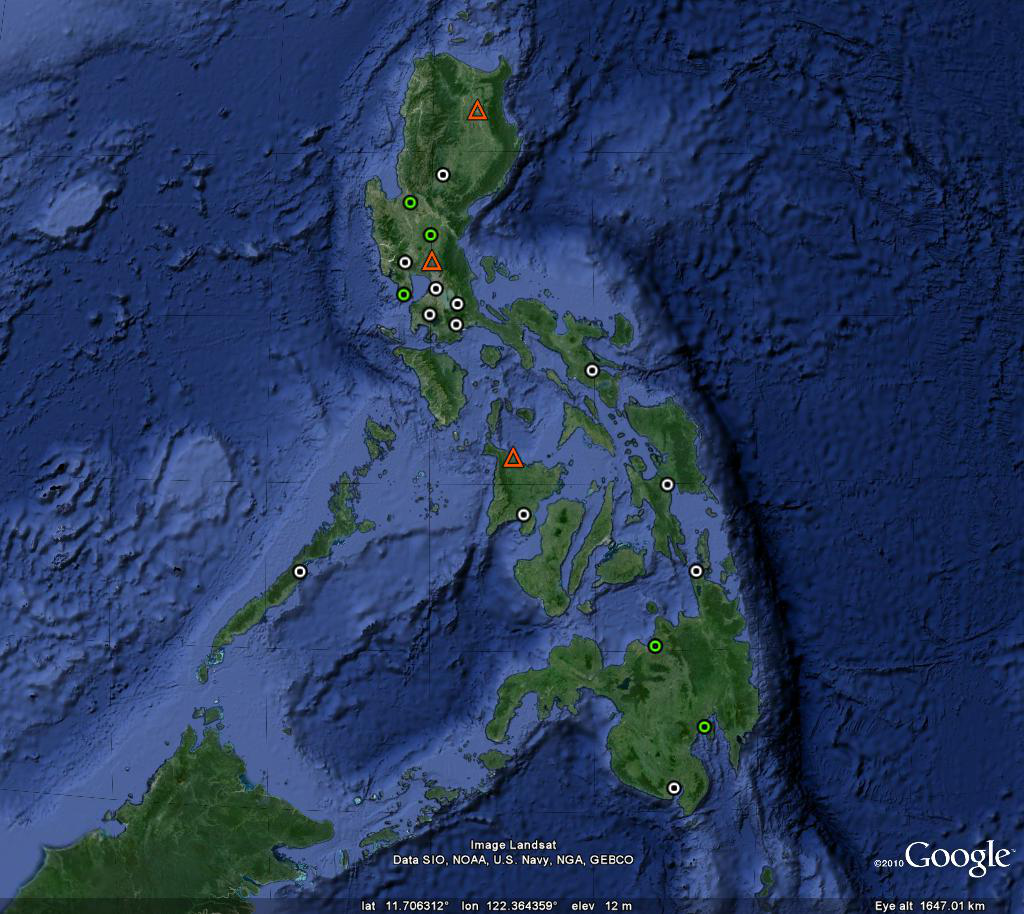 Update on MOA
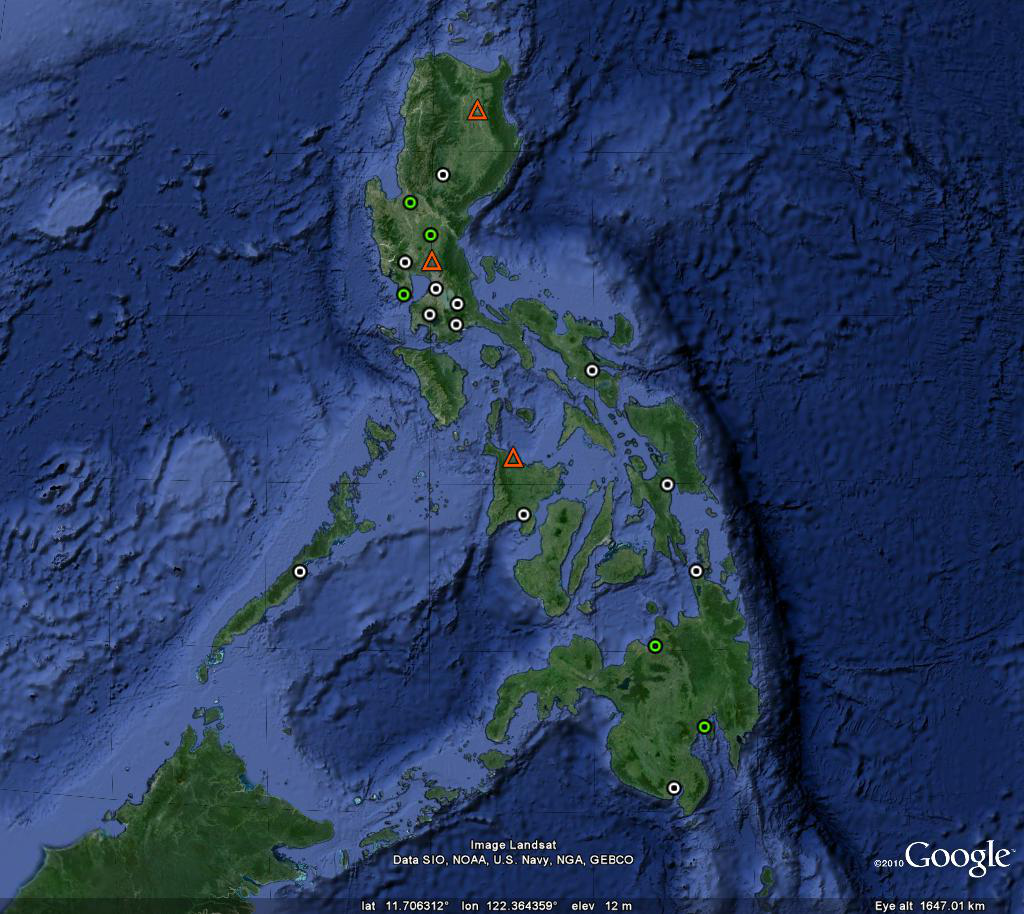 On Use of NAMRIA data within CAAP:

MOA between CAAP and NAMRIA on the sharing of NAMRIA data for use within CAAP has already been approved. 

The MOA included the agreement  to install a new NAMRIA AGS site (PDAV) within the Davao International Airport.



 Use of NAMRIA data within ISTF:

MOA between CAAP and NAMRIA on the sharing of NAMRIA data for use within the ISTF  is currently under process. 

Expected to be completed by Q2-2014.
THANK YOU!
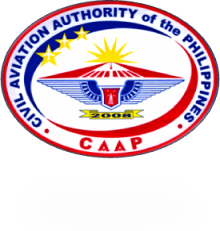